The Integrated Forest Ecosystem Management project in the Kyrgyz Republic (IFEMP)
RFP No.: # КG - IFEMP/QCBS/NFI-01-2018




Part 1: NFI#2 introduction
Unique-CAREC
1
17.05.2024
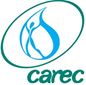 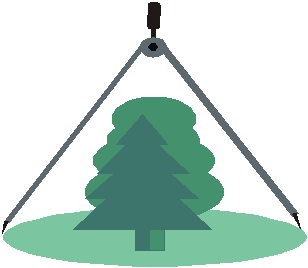 Part 1: Introduction
Сontent: 
Importance of forests for Kyrgyzstan
Socio-economic importance of forests for Kyrgyzstan
Environmental importance of forests for Kyrgyzstan
Short history on Forest inventory in Kyrgyzstan
Objectives of the NFI#2
Kyrgyzstan
Introduction - Importance of forests for Kyrgyzstan
Of Kyrgyzstan’s ~ 199,951 km², about ca. 8.6% is comprised of forests and shrubs 
Main forest formations: 1) spruce and fir forests 2) juniper forests 3) walnut forests  4) pistachio and almond forests, 5) other mixed broadleaved forests 6) shrub forests
The challenge is managing these forests in a productive and sustainable manner to allow the population of the Kyrgyz Republic to benefit from this resource and ecosystem services. 
Forest resources are under high pressure due to use as fuel wood, timber and grazing areas. 
Kyrgyzstan is predicted to be one of the most severely affected and most vulnerable countries to the impact of climate change (glacier melt).
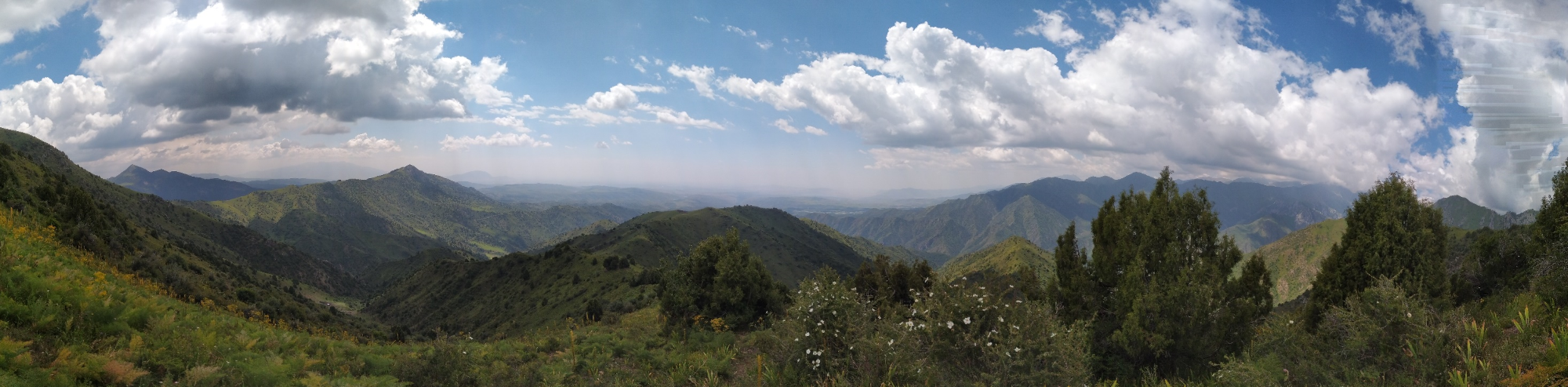 3
Socio Economic Importance
Introduction - Socio-economic importance of forests for Kyrgyzstan
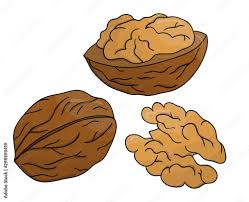 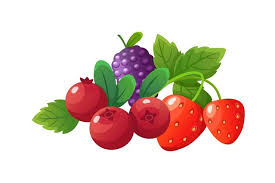 Approximately 2.4 million people (about 41% of the total population) live in or near forests and rely on forests and non-timber forest products.
More than 30% of households in the Kyrgyz Republic rely only on coal and fuelwood for heating and cooking.
Economic opportunities in remote mountainous areas are concentrated on livestock herding, and subsistence farming: 
Livestock numbers are increasing, resulting in higher rates of pastureland degradation, increasing demand for grazing land and fodder production. 
putting further pressure on the already limited forest cover and triggering subsequent degradation. 
The main cause of degradation is the combination of grazing inside forests and unregulated removal of firewood and timber.
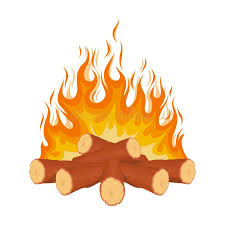 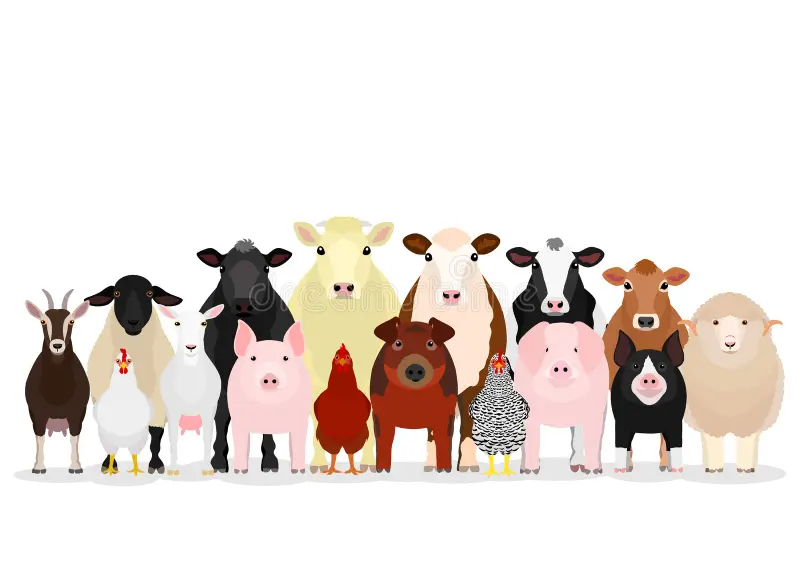 4
Introduction - Environmental importance of forests for Kyrgyzstan
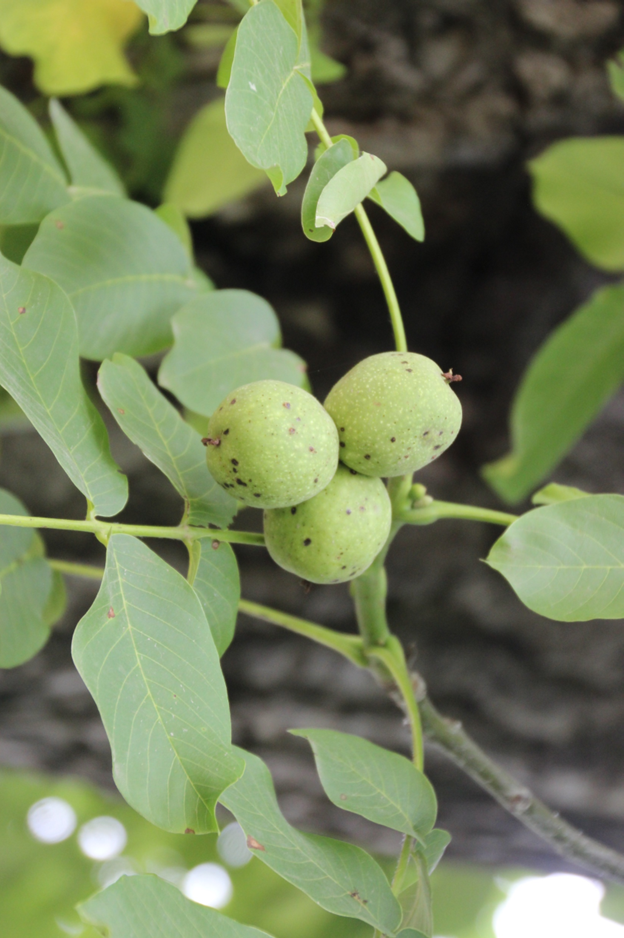 Forests are of major importance 
for the environment:
prevention of avalanches and mudslides
retaining and capturing water and floods
regulate water flows
prevent soil erosion on steep slopes
for protection of biodiversity:
serve as important habitat for wildlife and rare plant species
Climate change – mitigation and adaptation:
Forests and mitigation: Major importance for climate protection by carbon sequestration 
Forest Adaptation: But may suffer from climate change
5
Introduction - short history on Forest Inventories in Kyrgyzstan
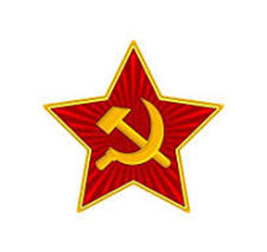 Soviet period: until 1995, inventory carried out by Russian and Kazakh specialists.
1995: independent system of forest monitoring started with support of the Kyrgyz-Swiss Forestry Support Program for Kyrgyzstan.
Since 2001, forest management inventories on Lezkohes level are based on permanent sample plots that are distributed in a 500 x 500 m grid.
Forest management planning is carried out on the territory of forestry enterprises (revision period 10 years), national parks (15 years) and strictly protected areas (20 years).
In 2008, forest inventory works in Kyrgyzstan switched to a 3-level system: forest management inventory, forest fund “status-update-report” (5-years) and national forest inventory.
The first NFI was carried out in 2008-2010, supported by FAO TSR/KYR/3102 (D) project "Capacity Building for National Forest and Tree Resource Assessment and Monitoring“
The second NFI was initiated by SAEPF (nowadays: Forest Service), funded by World Bank and GEF within the project "Integrated Management of Forest Ecosystems of the Kyrgyz Republic" (IFEMP). Implementation of NFI#2: consortium Unique-CAREC.
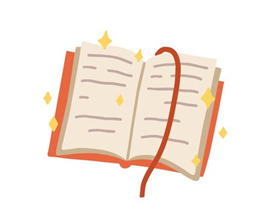 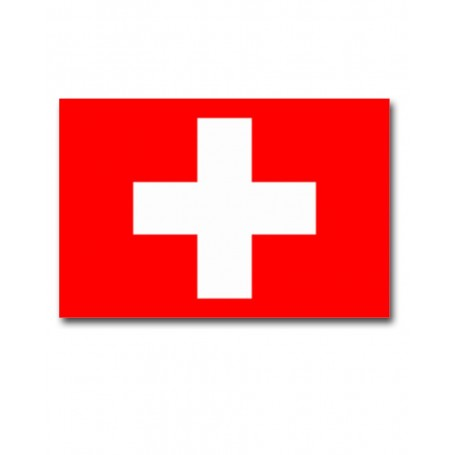 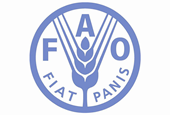 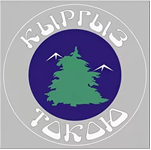 Objectives of the NFI#2
Strict sample methodology based on statistical theory.
Serve as a baseline (current forest status and for future forest monitoring, development of strategic planning and monitoring).
Strengthen the capacity of government institutions and communities to improve sustainable forest ecosystem management.
Changing the status quo: Data from NFI and other sources are so far hardly used for planning or monitoring.
Enable the Forest Service to carry out inventory, data analyze and use data in holistic planning, implementation and monitoring cycle.
Inform the national, regional/provincial governments, forest and environmental sector specialists, stakeholder as well interested citizens and general public.
NFI results will be important for international environmental agreements (reporting) such as (UNFCCC), (UNCBD), (UNCCD) and others.
7
End of part 1 - Introduction
8